التخلف العقلي(2)
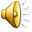 ثالثا :التصنيف الطبي :

يعتمد هذا التصنيف على الخصائص الاكلينيكية المميزة لفئة المتخلفين عقليا ويتضمن الفئات الاتية :
1ـ الأستسقاء الدماغي :
سميت هذه الحالة بهذا الاسم لوجود سائل النخاع الشوكي داخل او خارج القشرة الدماغية , في هذه الحالة تعتمد الاعاقة على سرعة اكتشاف هذا السائلفاذا تم اكتشافه مبكرا يمكن سحبه بعملية جراحية , اما اذا تاخر اكتشافه فانه يعرض الشخص للاصابة بالتخلف العقلي لانه لا يسمح بالنمو بشكل سليم .
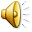 2ـ البول الفيتاليني :
يعود اكتشاف هذه الظاهرة الى الطبيب النرويجي فولنج وسبب وجود هذه الظاهرة هو نقص كفاءة الكبد في افراز انزيم يساعد في عملية التمثيل الغذائي , ويمكن اكتشاف وحود هذه الظاهرة عند الطفل اما بوضع نقاط من حامض الفيريك مع بول الطفل , فاذا تغير لونه الى اللون الاخضر فهذا يعني وجود حالة pku عند الطفل , كما يمكن وضع شريط حامض الفيريك على فوطة الطفل وبعد ذلكيقارن اللون مع اللوحة الطبية المختصة .
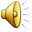 3ـ حالة عرض داو ن او المنغولية :
تعود هذه التسمية الى الطبيب الانجليزي جون داون الذي اكد ان هذه الحالة تظهر لدى 10% من المتخلفين عقليا من ذوي الاتخلف العقليالمتوسط والشديد.
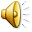 4ـ صغر حجم الجمجمة 
يعود السبب في هذه الحالة الى تناول الكحول والتدخين وتناول العقاقيراثناء الحمل , وقد تعود ايضا الى العوامل الوراثية ,وفي هذه الحالة يصعب على المعاق التازر الحركي والبصري .

5ـ القماءة :
يعود السبب في هذه الحالة الى نقص في افراز حامض الثيروكسين الذي تفرزه الغدة الدرقية .
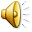 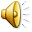 أسباب التخلف العقلي ...................
يمكن تقسيم العوامل المسببة للتخلف العقلي على اساس المرحلة الزمنية التي حدثت فيها هذه العوامل وفق الترتيب التالي :
المرحلة الاولى : مرحلة ماقبل الولادة :
يمكن تقسيم العوامل المسببة للتخلف العقلي من مرحلة ما قبل الولادة الى العوامل التالية :(.العوامل الجنينية ) (العوامل غير الجينية )
أ. العوامل الجنينية :
      من المعروف ان صفات الفرد الواضحة يمكن ملاحظتها بسهولة مثل الطول ولون الشعر والعيون وشكل الانف وغير ذلك تحددها الكروموسومات الموجودة في نواة الخلية البشرية , ويقدر العلماءان كروموسومات الانسان تحمل ما بين (60000-100000) جين بعضها ياتي من قبل الاب والاخر من الام . ونتيجة لتفاعل هذه الجينات بعضها مع بعض تتوالد تلك الصفات الوراثية التي تحدد صفات الفرد في مختلف النواحي .
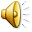 وقد ارادت المشيئة الالهية لحكمة ما ان يكون هناك بعض الجينات الضارةمنتشرة في هذا الكم الهائل من الجينات , وقد تمكن العلماء من معرفة 2800 جين له صفات ضارة وغير مرغوبة 
ولكن لحسن الحظ فان نسبة انتشار هذه الجينات الضارة بين الناس قليلة جدا وبعضها نادر دا . وبالتالي فان احتمال تزاوج الانسان الذي يحمل هذه الجينات الضارة مع انسانة تحمل نفس هذه الجينات الضارة هو احتما ل نادر .
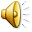 ومن هذه الحالات المرضية حالة الحامض الفينلكتونوريا (pku) وحالة الكلالتوسيميا , وهناك حالات اخرى مثل القماءة او صغر حجم الجمجمة وهناك عامل اخر مهم وهو الانقسام المبكر للبويضة الملقحة والذي قد يؤدي الى انقسام الخلية الجينية , حيث يؤدي بدوره الى خلل في انقسام الكروموسومات وينتج عن ذلك ما يعرف بمتلازمة داون او المنغولية .
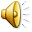 ب- العوامل غير الجينية :
 1-الأشعة : الاشعة السينية كما هو معروف تؤثر تأثيرا سلبيا على نمو الجنين وخاصة في الاشهر الاولى من الحمل  وقد تم اكتشاف ذلك عندما تم علاج النساء الحوامل المصابات  بمرض سرطان الرحم وذلك في الثلاثينات من القرن الماضي حين ظهر ت الكثير من التشوهات الخلقية وذلك نتيجة للحرب العالمية الثانية , وللحروب بشكل عام , وقد ظهر ذلك واضحا في هيروشيما ونجازاكي في اليابان بعد ان القت امريكا قنبلتين نوويتين على تلك المناطق حيث انتشرت في تلك المناطق التشوهات الخلقية بالاضافة الى كبروصغر  حجم الجمجمة وامراض السرطان وغيرها من الامراض التي انتشرت بشكل ملفت للنظر وظهرت ايضا في المناطق القريبة من تشيرنوبل المفاعل النووي الروسي عندما ظهرت في انفجارات ادت الى تسرب بعض الاشعاعات من هذا المفاعل .
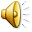 2.الحصبة الالمانية :تعتبر الحصبة الالمانية من الامراض المسببة بشكل واضح للتخلف العقلي ومن أخطر الامراض التي تصاب بها الانثى خلال فترة الحمل .فقد اثبتت الدراسات ان لهذا المرض علاقة كبيرة مع بعض التشوهات الخلقية للمولود , ومنها فقدان البصر او السمع او امراض القلب وصغر وكبرحجم الجمجمةوالتهاب السحايا الدماغي واستسقاء الدماغ علما بان جميع هذه الاعراض مرتبطة بالتخلف العقلي عند المولود.
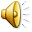 3-اختلاف العامل الرايزيسي RH
تدل التجارب التي اجريت على عدد كبير من المجتمعات لمعرفة مدى انتشار العامل الرايزيسي بصفة سائدة حيث اشارت هذه الدراسة ان حوالي 85% من المجتمعات البشرية يوجد بها هذا العامل بصفة سائدة و15% فقط هم من لا تحتوي دماءهم على هذا العامل بصفة سائدة , ويؤدي اختلاف العامل الرايزيسي بين الام والاب (اي اذا كان الاب يحمل عامل رايزيسي موجب والام تحمل عامل رايزيسي سالب فان الجنين سوف يحمل عامل رايزيسي موجب بسبب سيادة العامل الموجب حسب قانون مندل في الوراثة .
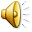 وبسبب هذا الاختلاف بين العامل الرايزيسي للام والجنين تتكون الاجسام المضادة في دم الام وتعمل هذه الاجسام على مهاجمة كريات الدم الحمراء عند الجنين مما يؤدي الى تكسر دم الجنين وحدوث خلل في الجهاز العصبي المركزي وهذه الحالة تحدث للطفل الثاني وليس الاول الذي يخرج سالما     
حتى مع اختلاف العامل الرايزيسي بين الام والطفل حيث ان الام تحتفظ بالاجسام المضادة في جسمها عند انفصال الحبل السري للوليد حيث يختلط دم الام ودم الجنين بعد الحمل الاول , وتطور الطب الحديث وتغلب على هذه المشكلة عن طريق حقن الام بابرة تحتوي على مادة (Gamaolobuin)بعد الولادة ب(72) ساعة وتعمل هذه المادة على وقف انتاج الاجسام المضادة لدى الام .
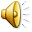